The Leaders’ Group on SustainabilityCommunications& Public Affairs22nd  February 2018
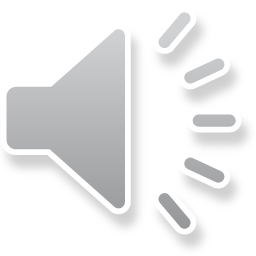 Who are we
The Leader’s Group on Sustainability

A coalition of leading companies in Ireland working together to take action on key sustainability challenges

Europe’s first multi-sectoral group of companies collaborating for action
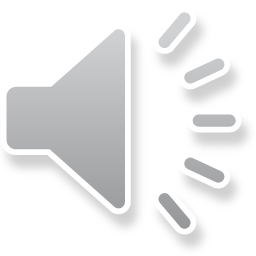 [Speaker Notes: On carbon-europe first]
Why its so timely
In terms of the business world, trust in CEOs as a voice of authority increased by 14 points to 41 per cent

It also finds that businesses are now expected to be “an agent of change” with 63 per cent of respondents calling on CEOs to “take the lead” on change rather than wait for government to impose it

If businesses in Ireland want to earn the trust of the public, they need to identify an area of social responsibility where they have the authority and credentials to be an effective voice, and then share their story in a way that is authentic and powerful.
Edelman Trust Barometer
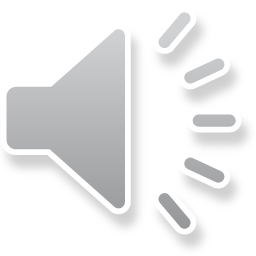 [Speaker Notes: The public cares, investors care and your employees care]
BlackRock CEO Larry Fink
Companies must ask themselves: What role do we play in the community? How are we managing our impact on the environment? Are we working to create a diverse workforce? 

Today, our clients — who are your company's owners — are asking you to demonstrate the leadership and clarity that will drive not only their own investment returns, but also the prosperity and security of their fellow citizens
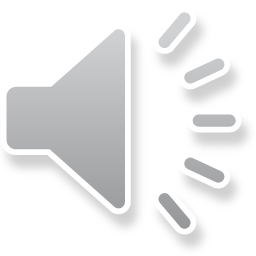 [Speaker Notes: Image on larry]
The Harvard Business Review
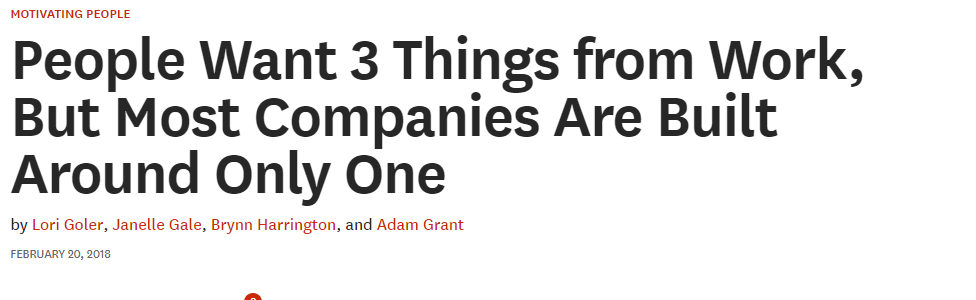 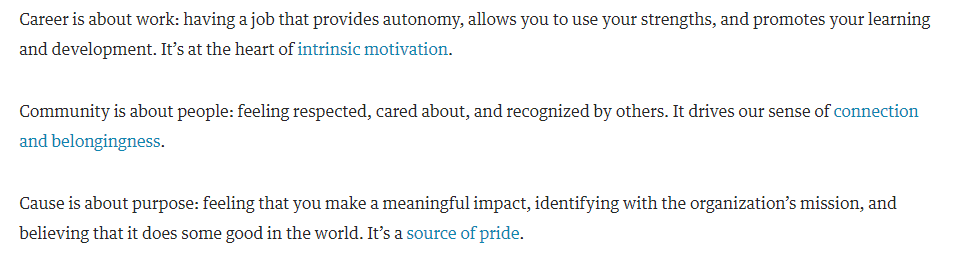 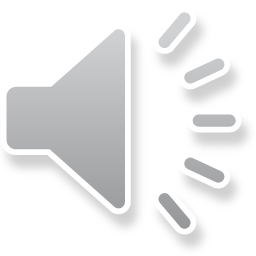 Ireland 2040
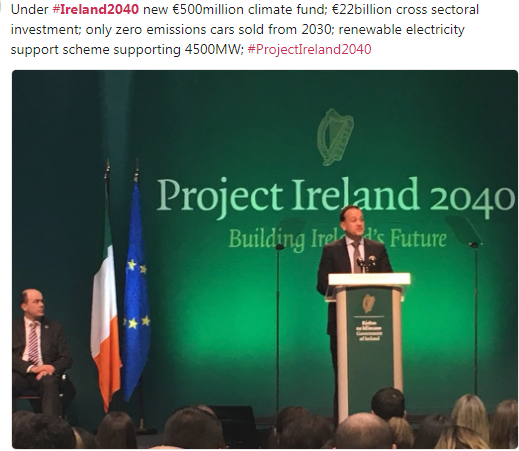 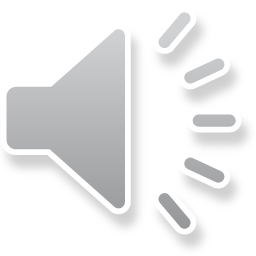 [Speaker Notes: Government cares]
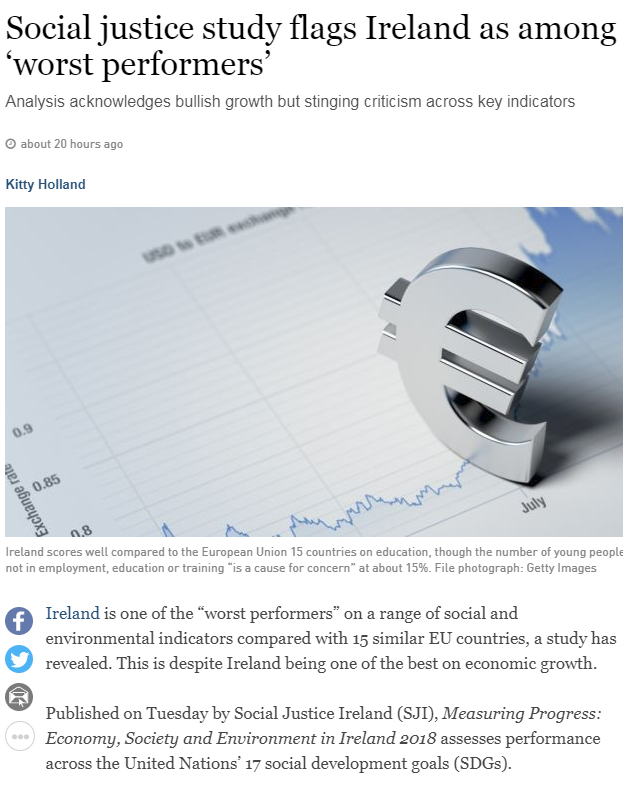 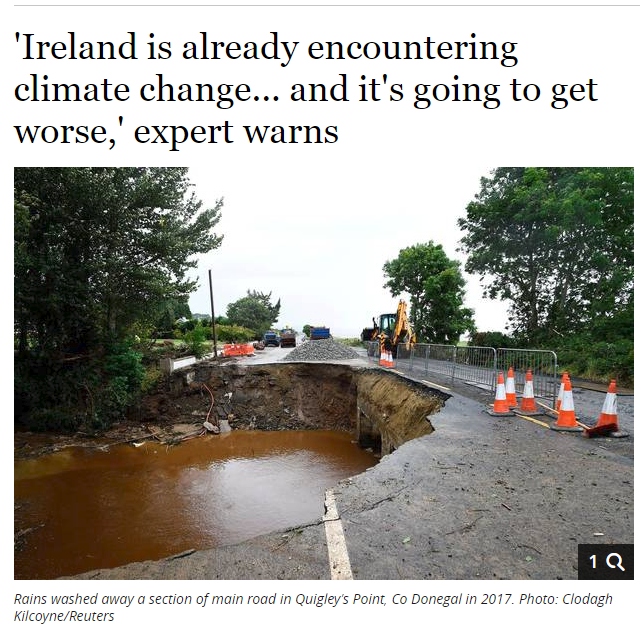 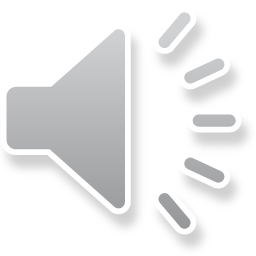 Our communication objectives
Launch The Leaders’ Group on Sustainability-first action-the Pledge

Create awareness of the members (companies and CEOs) of the Group to key audiences

Position the Group as the ‘go-to’ collective when it comes to creating innovative solutions to sustainability challenges

Make linkages between Brand Ireland to the Group’s activities

Inspire other companies to join the Group

Encourage other companies to engage with outcomes of the Group

Connect the dots between the Group and the Mark
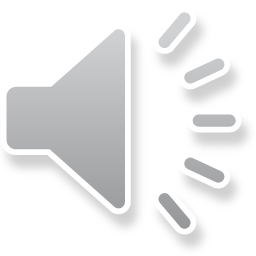 2018 Communications Timeline
May 17th 2018 – Launch of the Leaders’ Group –Transition to the low carbon economy (low carbon challenge)/underpinned by B2B platform)
Q3 –Social Cohesion: Publish Leaders’ Position Paper with statement of intent on collective action 	
Q3/4- Worker of the Future: Publish Leaders’ Position Paper with statement of intent on collective action 
Q4 – Publish end of year statement at the BITCI CEO Forum
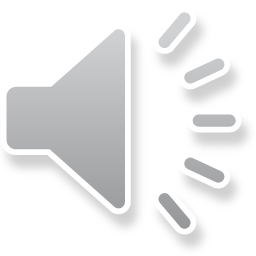 [Speaker Notes: Help each other to reduce their carbon emissions]
Our key audiences
The Media: Irish and International
Top 1000 companies in Ireland
The Group’s Employees (over 30,000)
The Group’s Customers & other Stakeholders
Irish Government
State agencies e.g. IDA
International sustainability organisations-leverage WBCSD
Civil society organisations
Sceptics
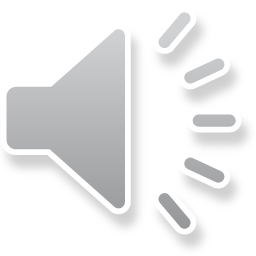 [Speaker Notes: IDA right place right time. Wouldn’t it be great to have sustainability on their facts sheet in 2019]
Our key messages
CEO-led Group
The Group is the engine-room for change
This is about transformational change
From talking to action
It’s about collaboration
This is a National group
Mark-to action-to Mark development
All contributing to Brand Ireland
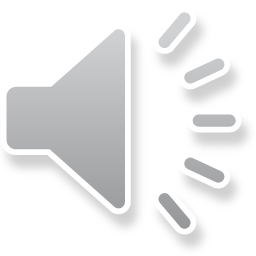 [Speaker Notes: CEO plus the company]
Examples of Tools and Tactics
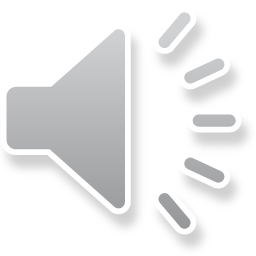 [Speaker Notes: 80% of millennials want to use a corporate hashtag to share their stories
highlight]
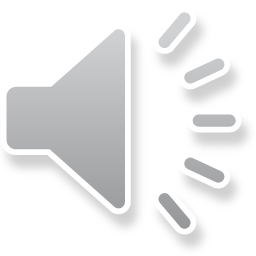 [Speaker Notes: Don’t highlight international]
The fundamentals
Public relations plan
Messaging/FAQ toolkit for all companies
Digital media roll out
Key milestones for the year
Co-ordinated look and feel to the Group
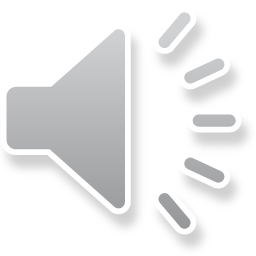 Measurement
Evaluate PR reach
Awareness amongst Top 1000 companies
Measure knowledge amongst Employees
Target for incoming queries about joining the Group
Government reach
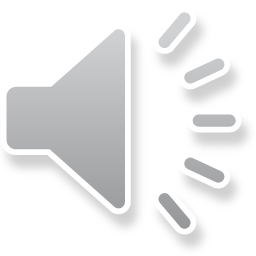 Key challenges
One centralised approach with activities cascaded amongst the Group
Consistent messaging
Episodic v campaign?
Resources
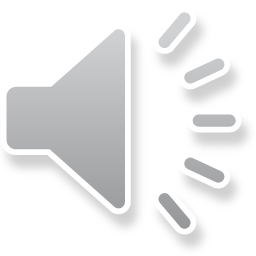 Path to Launch
Agreement on the communications & public affairs strategy
Alignment of messages
Commitment on resources
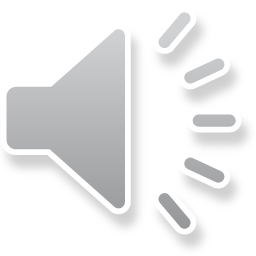